«Роль дидактической игры в развитии речи детей дошкольного возраста».Подготовила: воспитатель МБДОУ ДСКВ №22 г. Ейска МО Ейский район
Дидактическая игра – это одно из средстввоспитания и обучения детей дошкольного возраста.
Дошкольный возраст – самый благоприятный период в жизни человека, когда интенсивно развиваются основные психические процессы: мышление, внимание, память, речь, закладываются главные качества личности.
Задачи по развитию речи:
- формирование мотивации к процессу разговорной речи;
- развитие звуковой культуры речи: артикуляционной моторики, речевого дыхания, правильного звукопроизношения, интонационной выразительности речи;
- пополнение и активизация словаря;
- развитие общей и мелкой моторики: координации движений мелкой моторики кистей и пальцев рук, снятие мышечного напряжения;
- воспитание культуры речевого общения, умение действовать в коллективе.
Дидактические игры различают:
ПО СОДЕРЖАНИЮ:
 математические, сенсорные, речевые, музыкальные, по изобразительной деятельности, для ознакомления с окружающим миром;
ПО ПОЗНАВАТЕЛЬНОМУ ИНТЕРЕСУ:
интеллектуальные, эмоциональные, творческие, социальные;
ПО КЛАССИФИКАЦИИ:
настольно-печатные, словесные, игры с игрушками и предметами
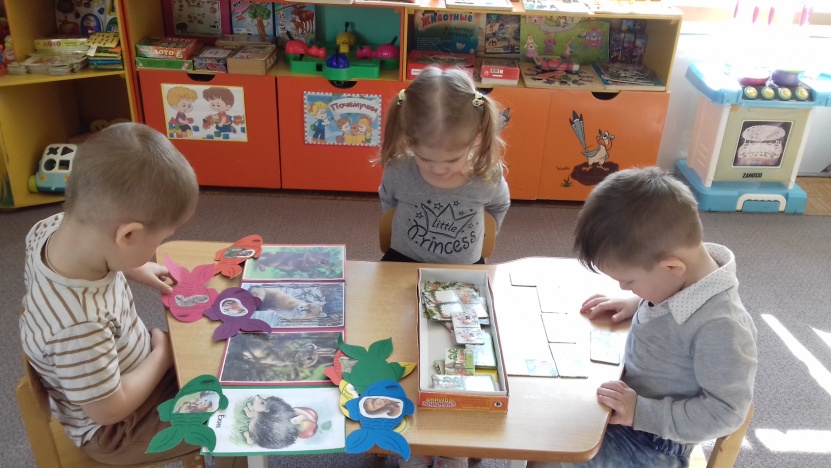 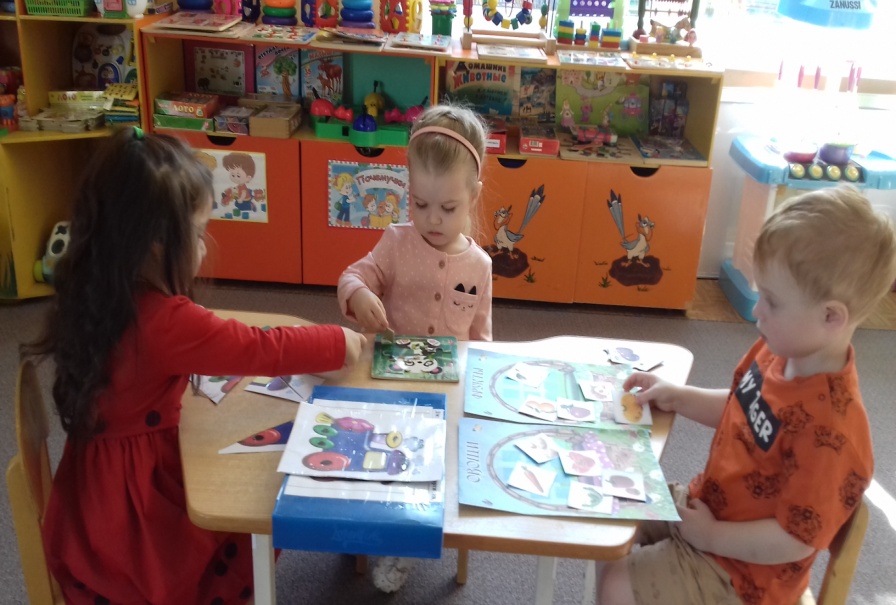 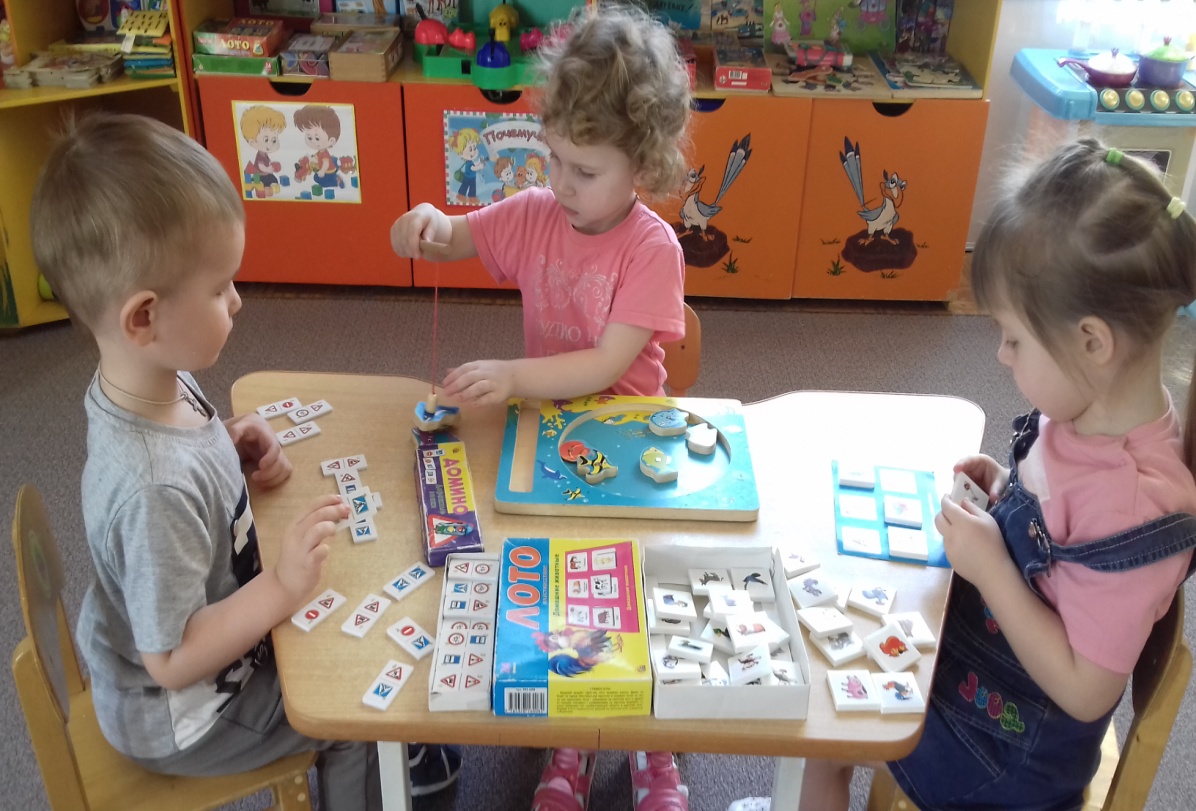 Настольно-печатные игры.
Под настольно-печатной игрой понимается вид деятельности детей в детском саду, целью которого является нахождение решения конкретной задачи аналитическим способом.
Настольно-печатные игры
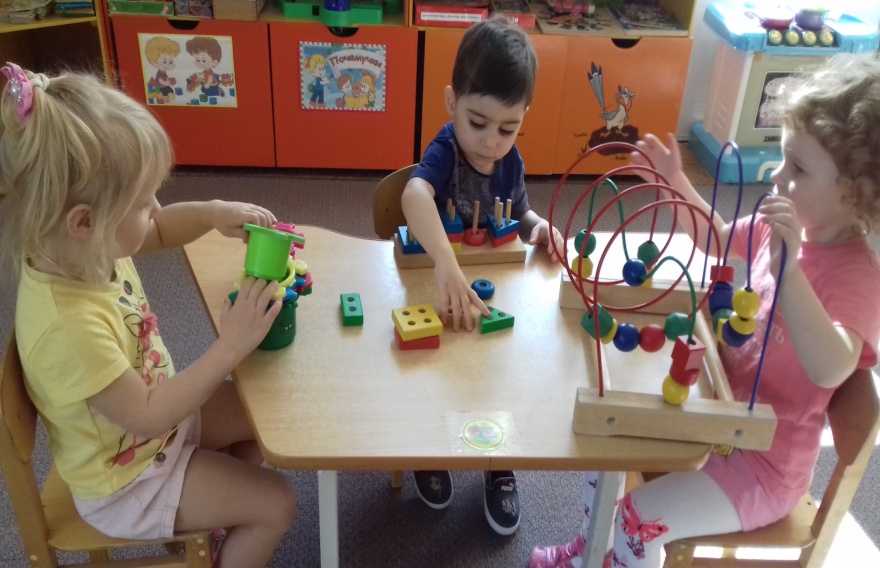 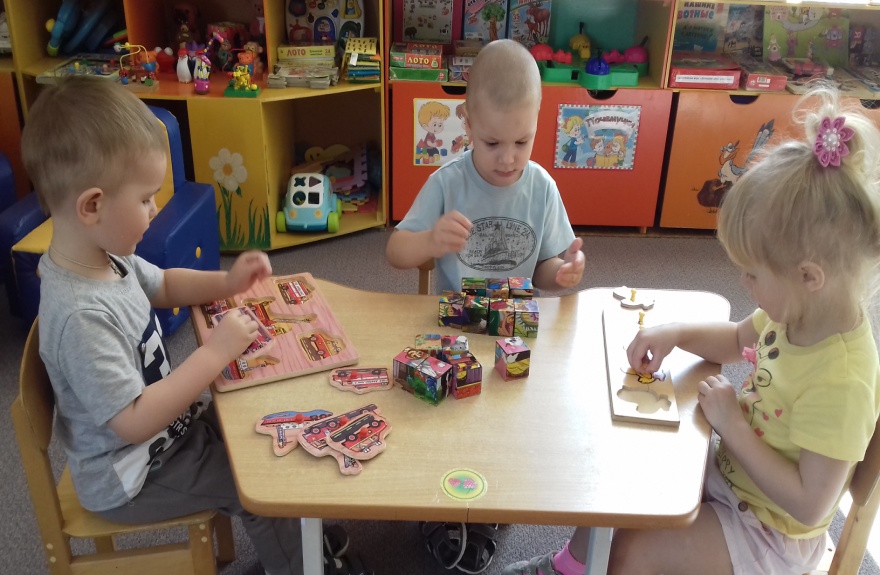 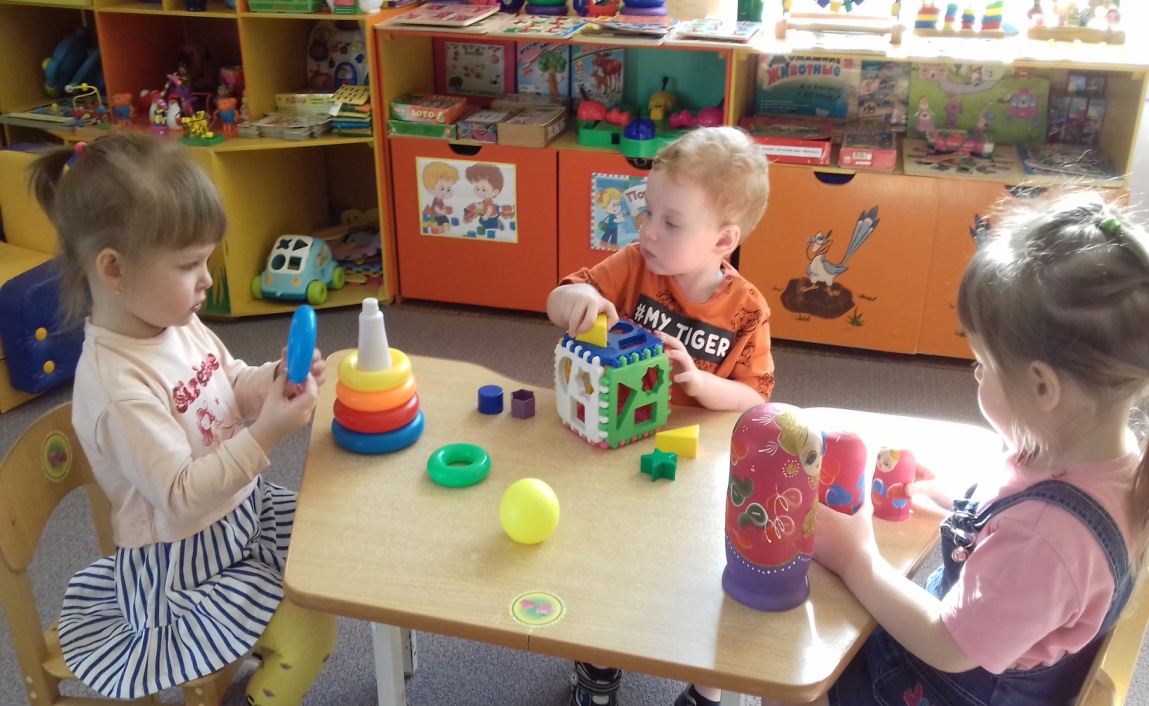 Игры с предметами и игрушками.
Играя с ними, дети учатся сравнивать, устанавливать сходство и различие предметов. Ценность этих игр в том, что с их помощью дети знакомятся со свойствами предметов и их признаками: цветом, величиной, формой, качеством.
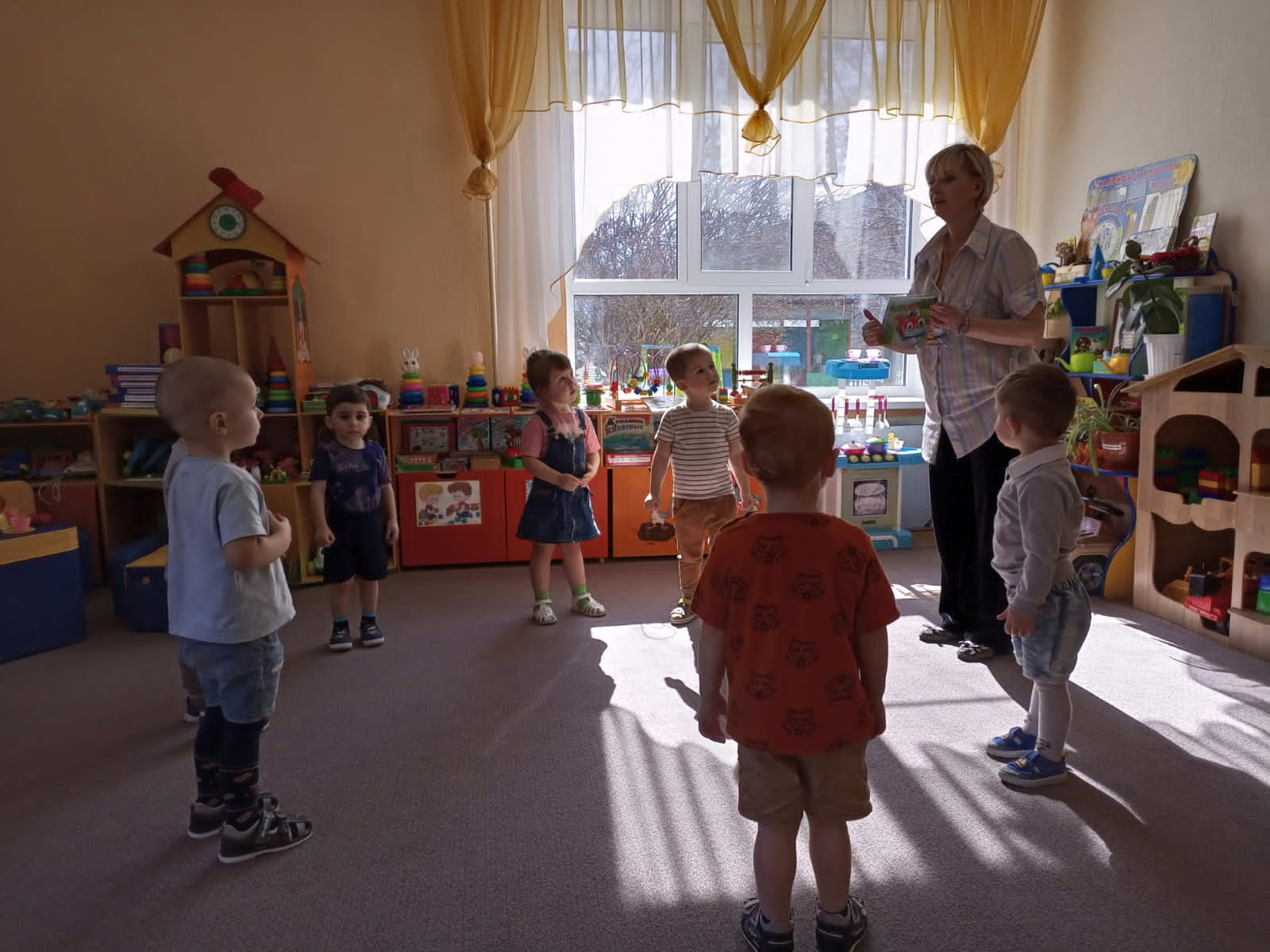 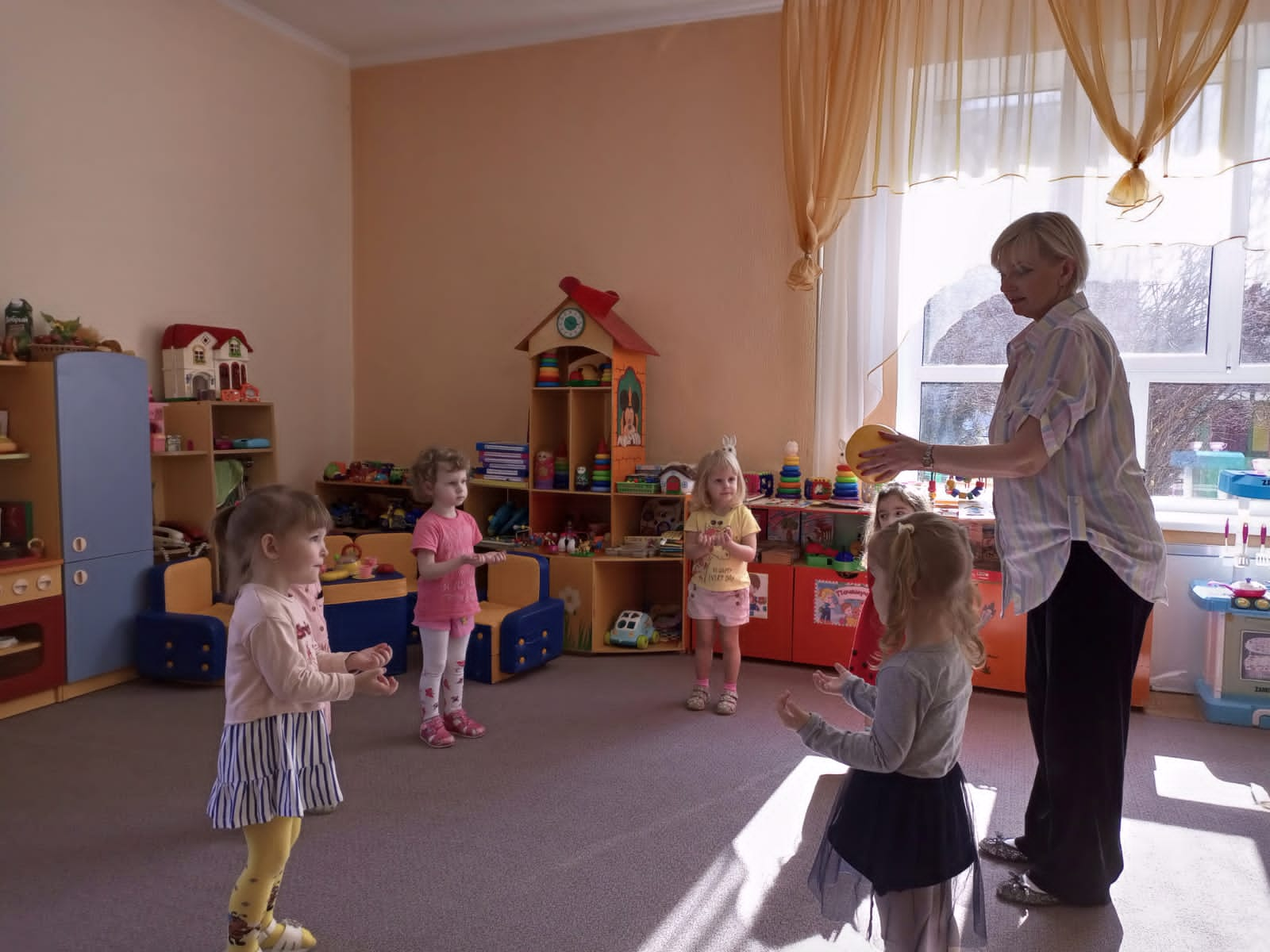 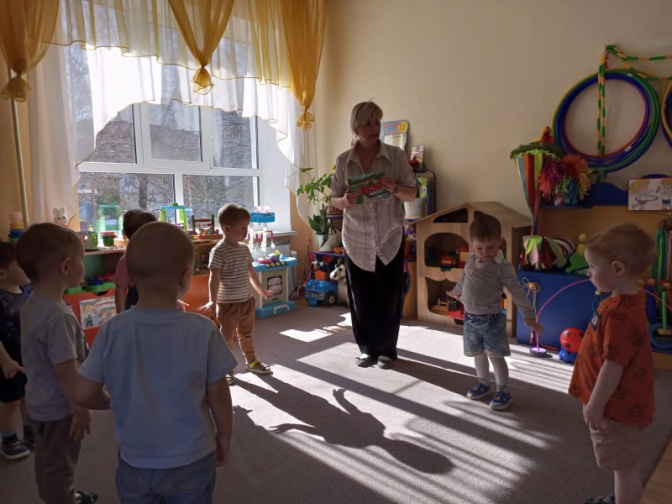 Словесные игры.
 Словесные игры построены на словах и действиях играющих. Словесные игры способствуют развитию слуховой памяти, внимания, коммуникативных способностей
В своей работе я использую дидактические игры в разных видах деятельности:
• в обучении правильному звукопроизношению;
• в приобщении детей к детской художественной литературе;
• в ОД; 
• в беседах;
• в подвижных играх;
• в играх на развитие мелкой моторики;
• в театрализованной деятельности;
• в режимных моментах.
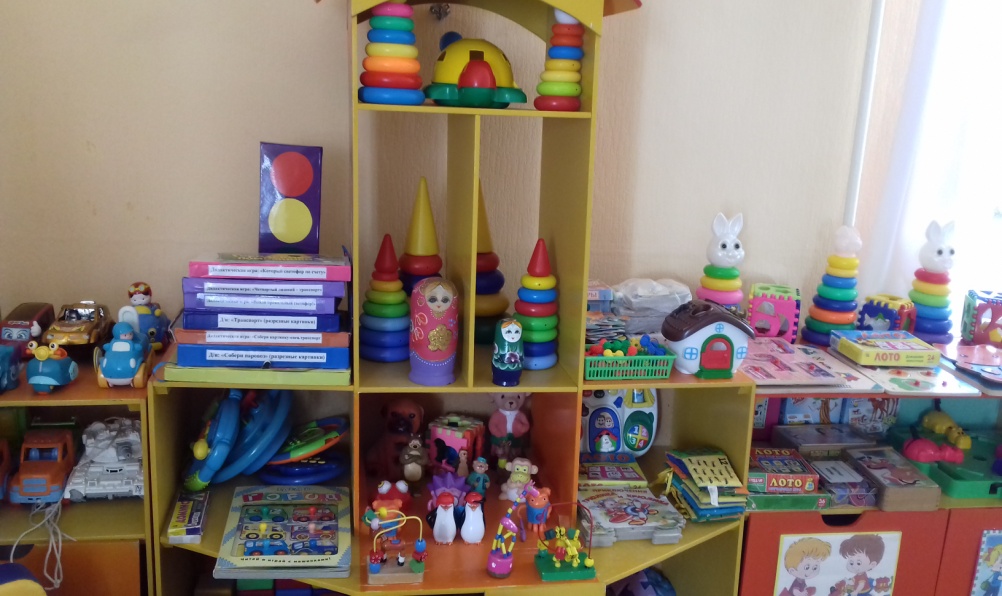 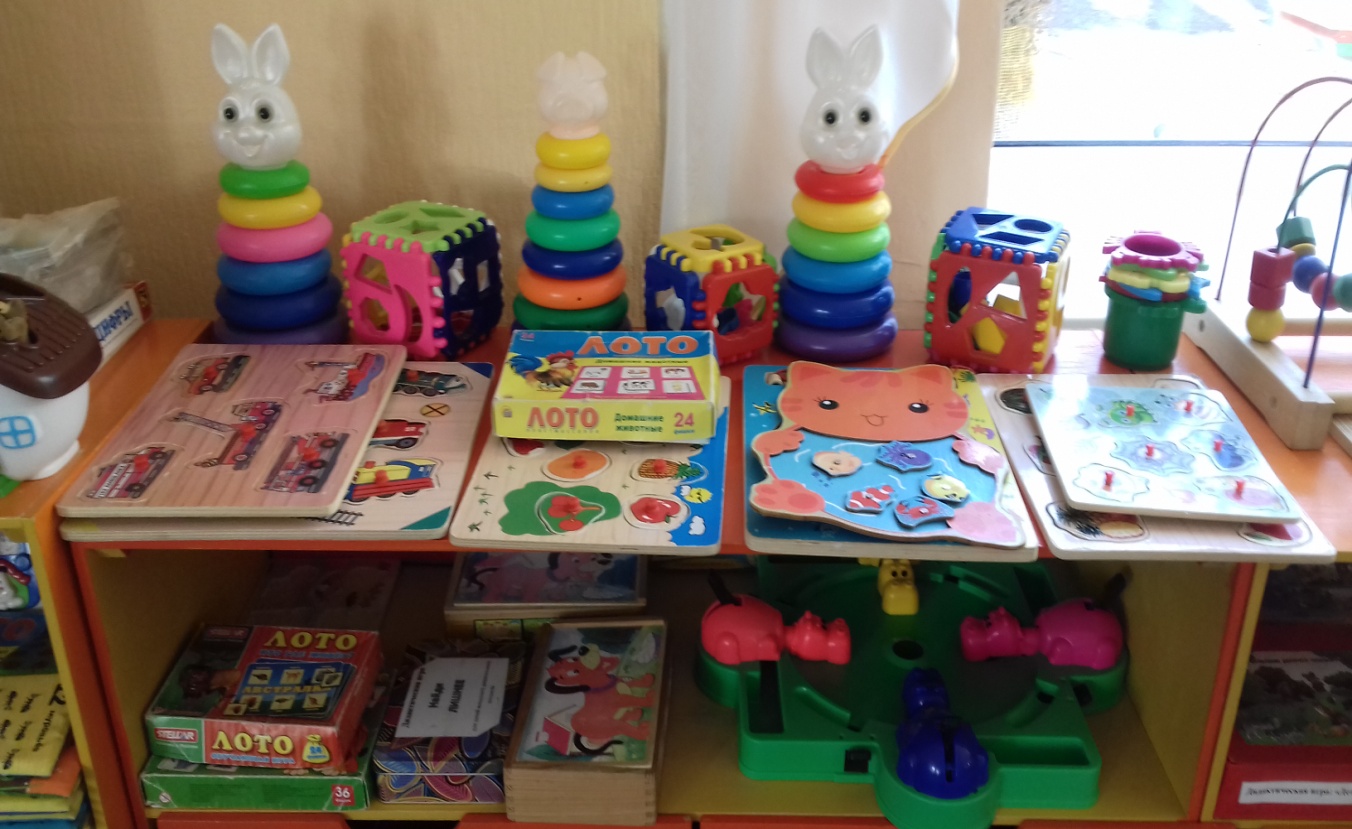 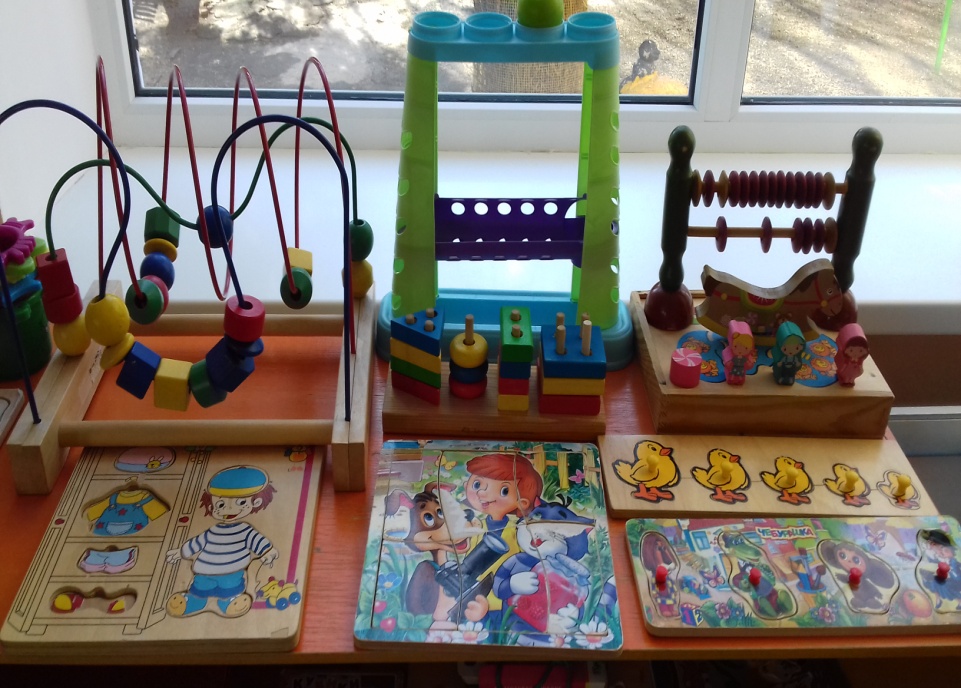 Предметно-развивающая среда
Результативный компонент моего опыта:
1. Результатом моей работы по данной теме стало повышение речевой активности детей.
2. Прослеживается положительная динамика уровня развития речи дошкольников.
3. Дидактические игры сделали процесс запоминания более простым, интересным, творческим и помогают воспитанникам преодолевать робость и застенчивость.
4. С помощью дидактических игр у детей увеличился круг знаний об окружающем мире, обогащается и активизируется словарный запас.
5. В связи с этим можно утверждать, что работа по развитию речи дошкольников подтверждает свою эффективность.
Игра – самая любимая и естественная деятельность дошкольников.
Огромная роль в развитии и воспитании ребёнка принадлежит игре – важнейшему виду детской деятельности. Она является эффективным средством формирования личности дошкольника, его морально – волевых качеств, в игре реализуется потребность воздействия на мир. Воспитательное значение игры во многом зависит от профессионального мастерства педагога, от знания им психологии ребёнка, учёта его возрастных и индивидуальных особенностей, от правильно подобранного методического материала.
СПАСИБО ЗА ВНИМАНИЕ!